LEReC Laser Review
Laser Shaping and Transport

Patrick Inacker-Mix
LEReC Laser Parameters
2
Power Loss before Transport
Current Transparancy of the Beam shaping stage is not sufficient to get 13W on the Gun table
Beam Loss due to clipping and absorption
Beam Loss ~60% before Transport
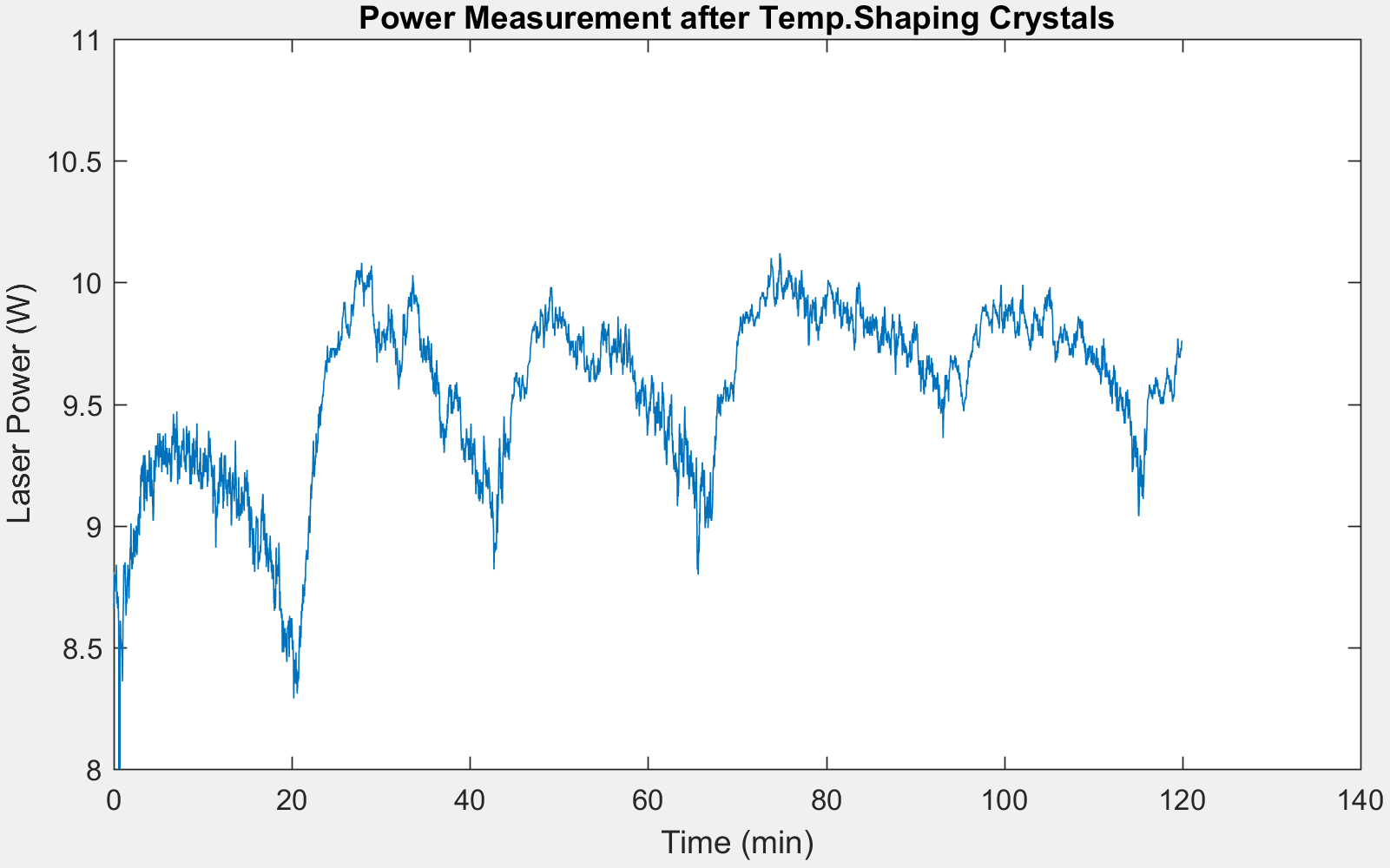 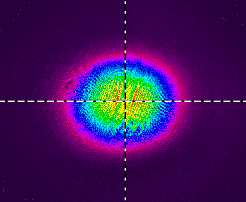 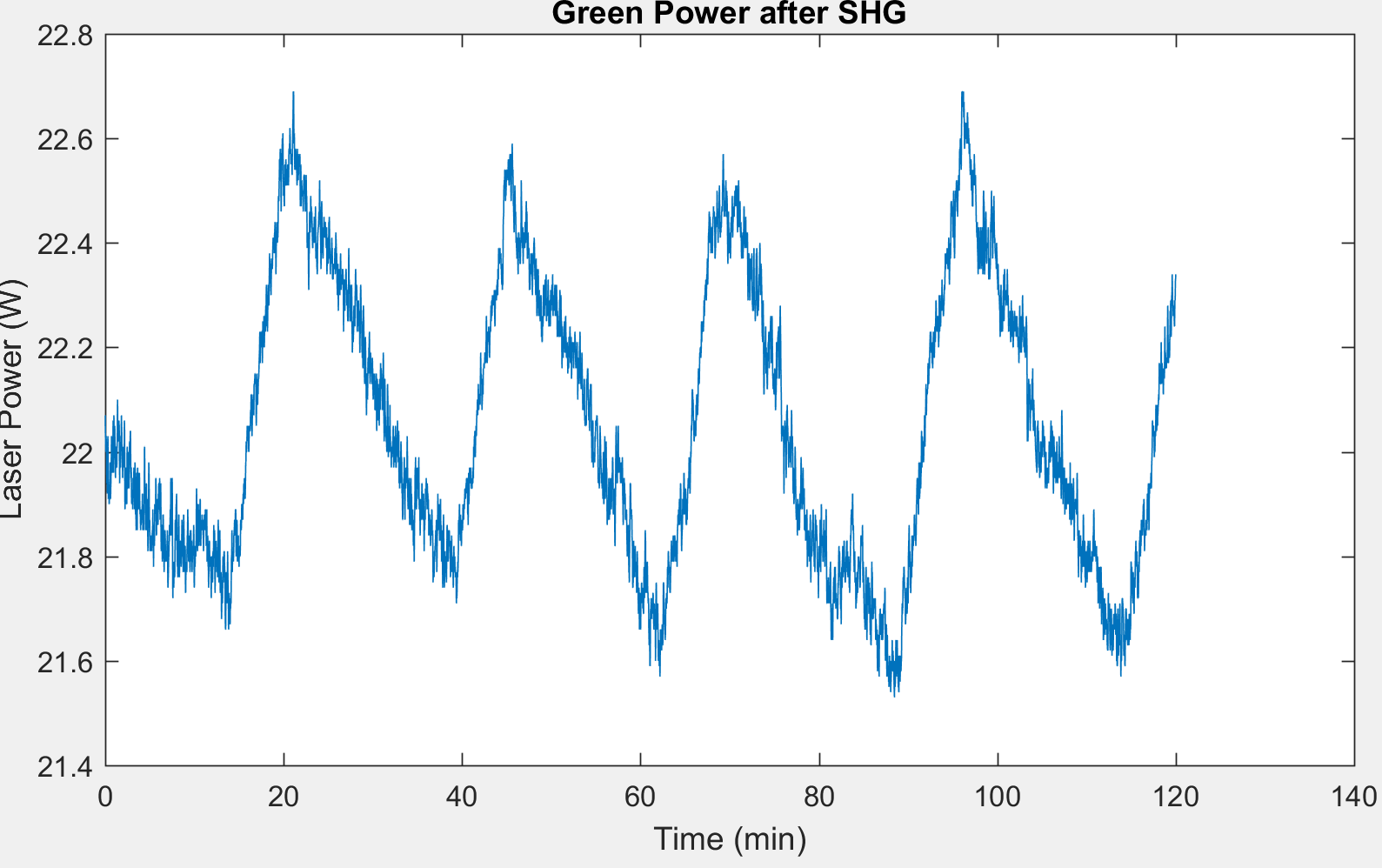 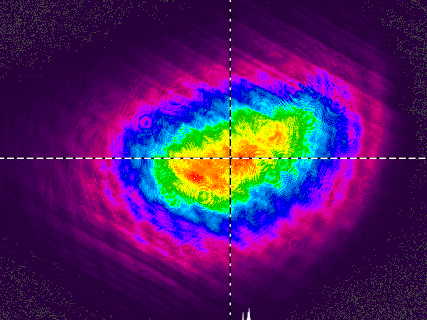 3
Transport Transmission
Transport had to be tweaked before measurement (Transmission is better than at the end of the run)
Trailer – Relay Table Loss = High Order Loss due to distortions in the Trailer
Relay Table – Gun Table Loss = Aperture Problems, further High Order Loss, Absorption
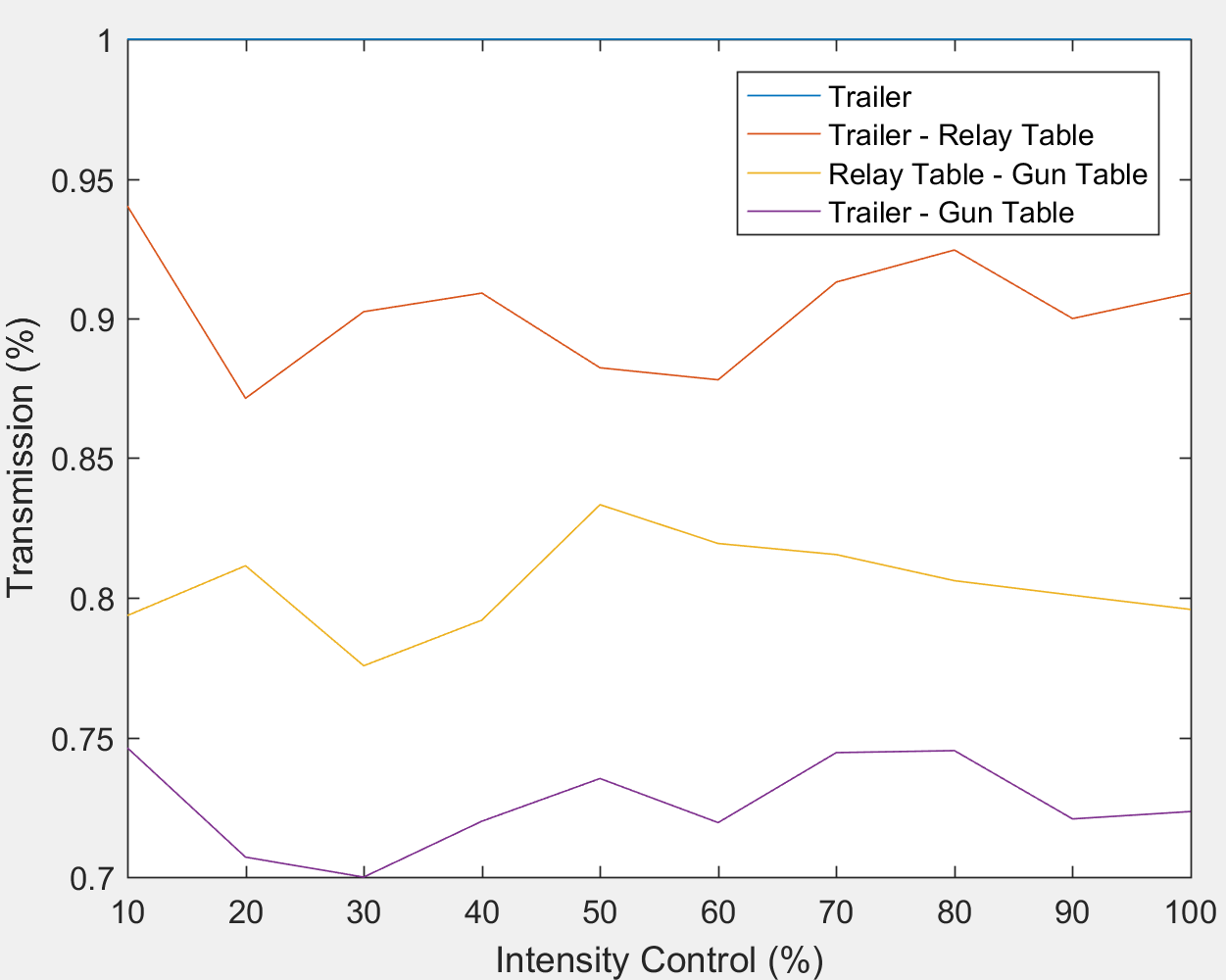 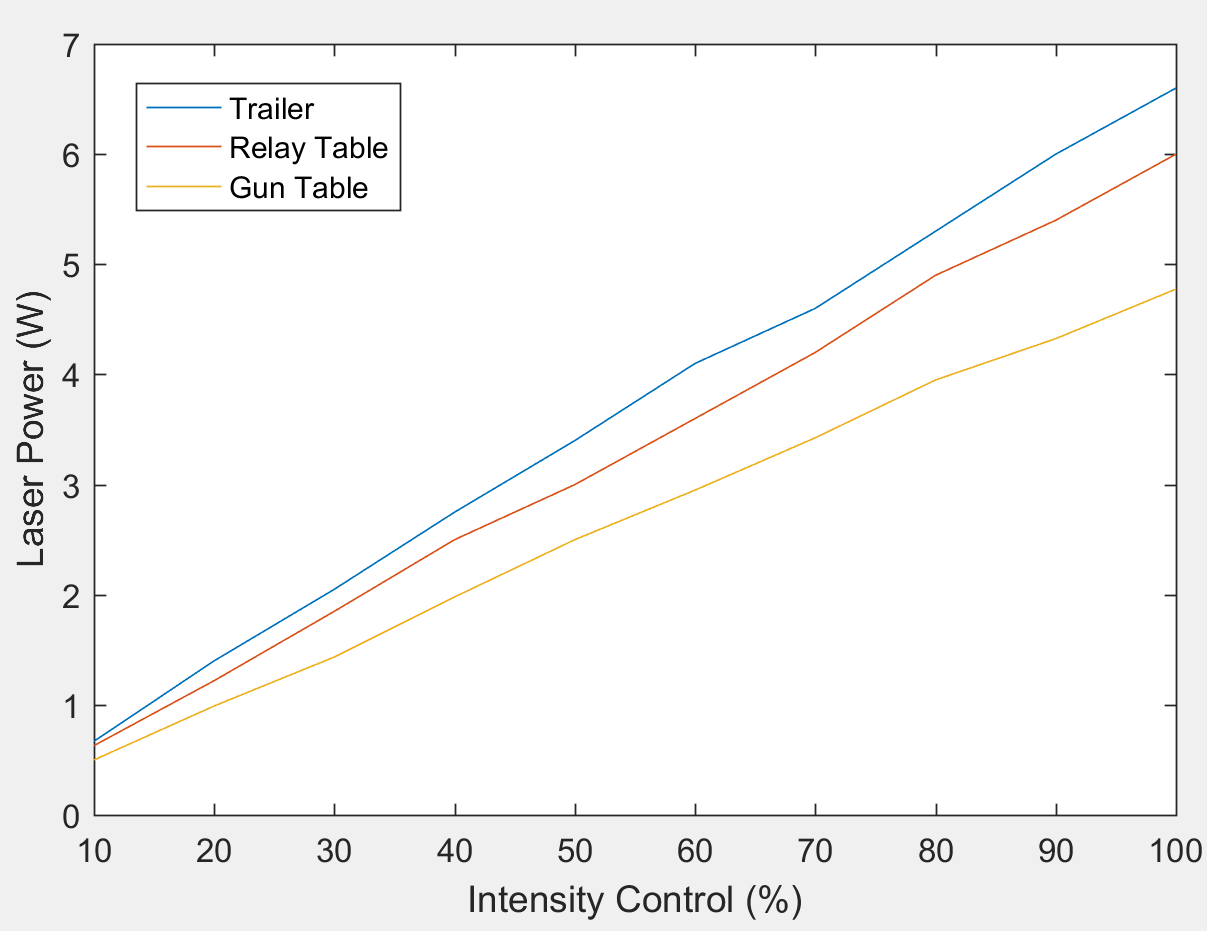 4
Laser Transport Overview
31‘
Gun Table
Shield Wall
Relay Table
DC Gun
(Top View)
RHIC Beamline
+35“
Imaging
-52“
Laser Trailer
f=7m
43‘
Diode
Camera
+6“
+12“
Laser
f=1.25m
68“
115“
80“
Not to scale
5
Power Loss to the Cathode
Achieved Run 18
Total transparency = 31%; Power needed to reach 15W on Gun Table 48W
Planned Run 19
Total transparency = 51%; Power needed to reach 13W on Gun Table 30W
6
Temporal Shaping Evolution
Original Setup:
6 Crystals – 80ps
Very Strong Thermal lensing + Distortion
Second Setup:
4 Crystals + 1 Interferometer – 80ps
Strong Thermal lensing + Distortion
Third Setup:
3 Crystals + 1 Interferometer – 40ps
Strong Thermal lensing – No Distortion
7
Thermal Lensing
6 Crystals; Strong distortions and size changes, unacceptable for operations
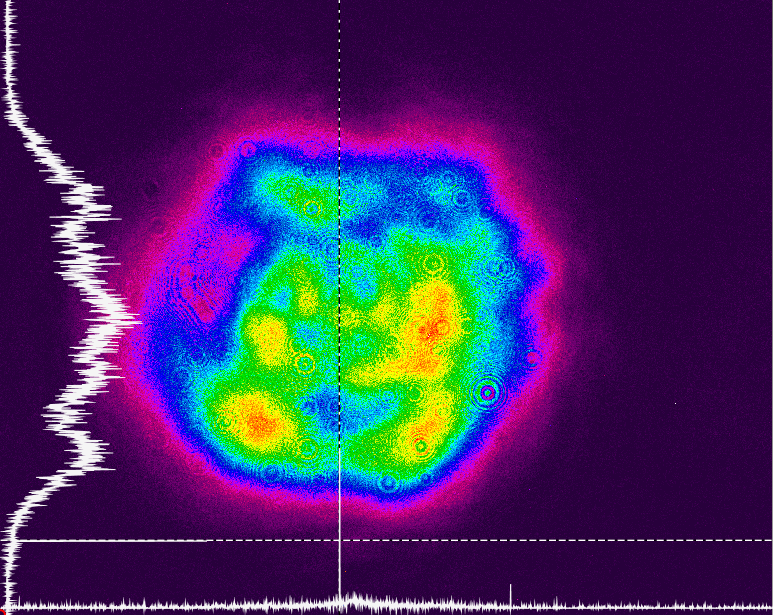 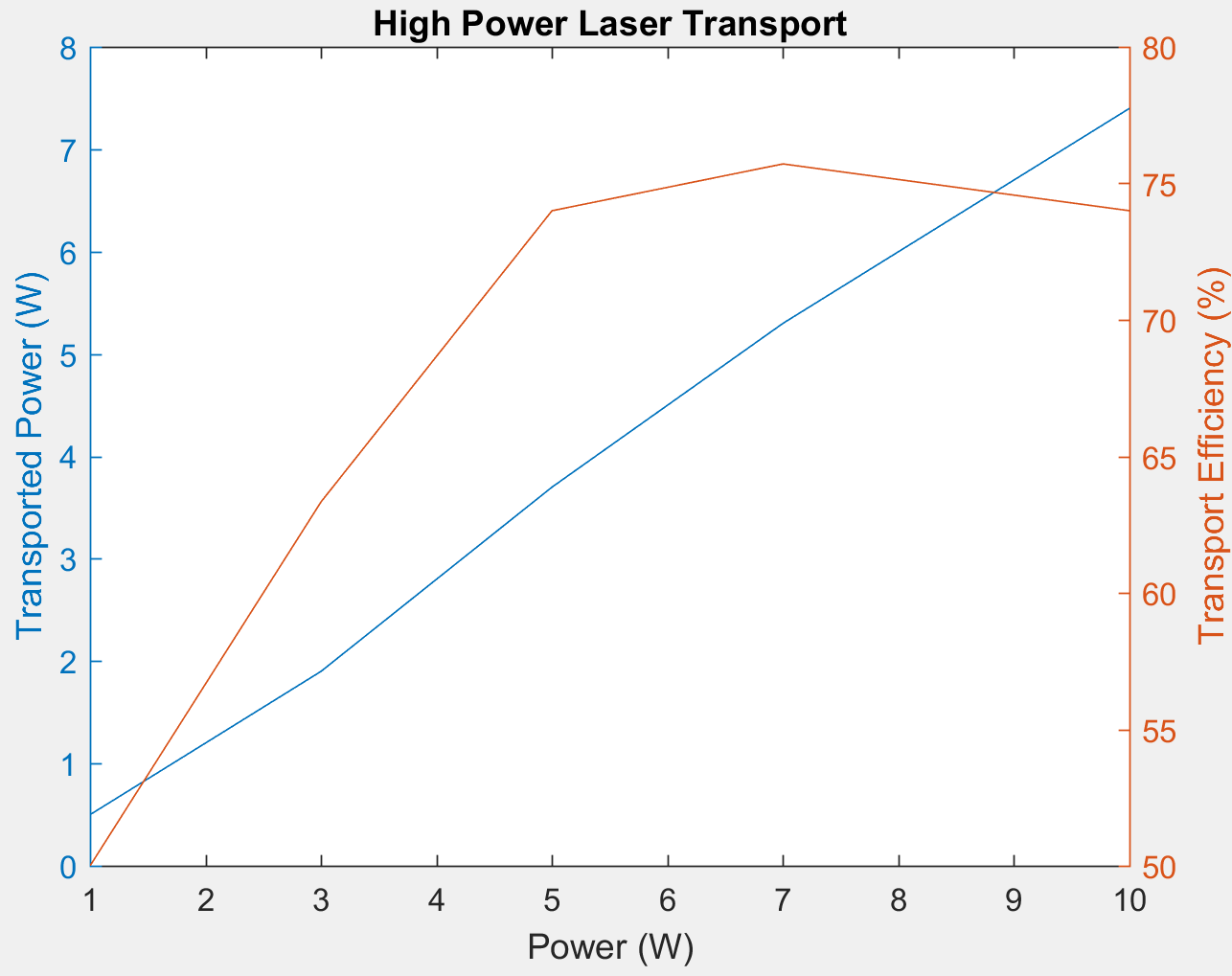 3W
1.9W
Trailer: 1W
Gun: 0.5W
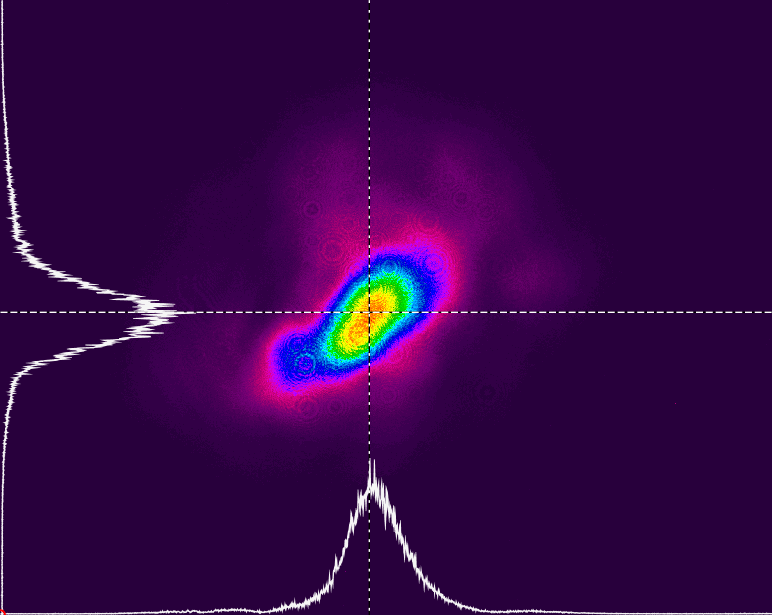 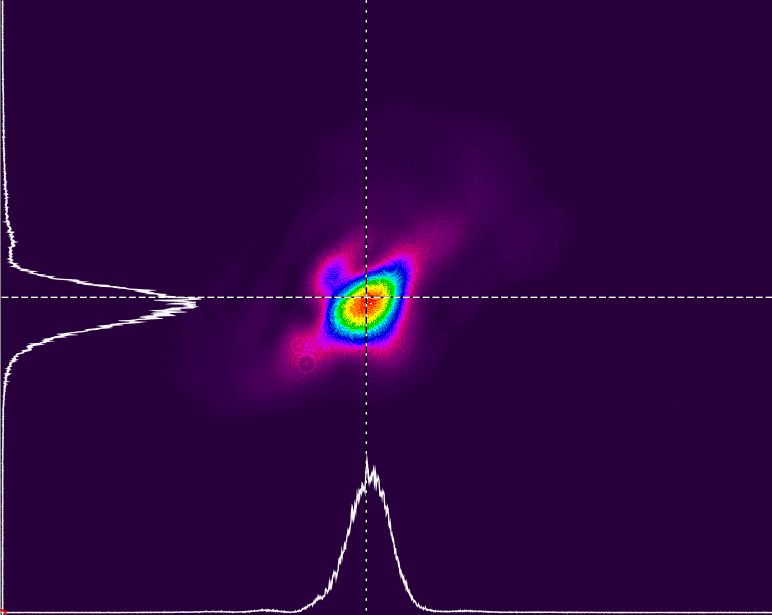 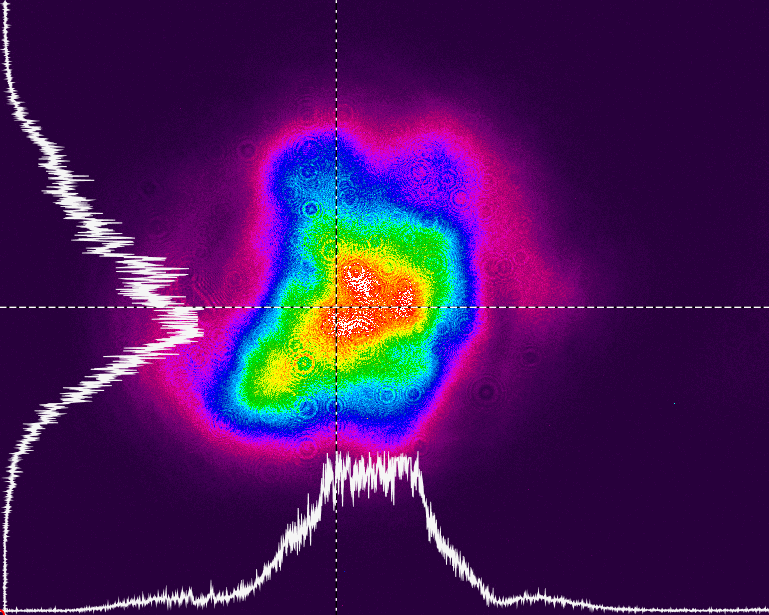 7W
5.3W
10W
7.4W
5W
3.7W
8
Thermal Lensing
4 Crystals + 1 Interferometer; Weak distortions and strong size changes, unacceptable for operations
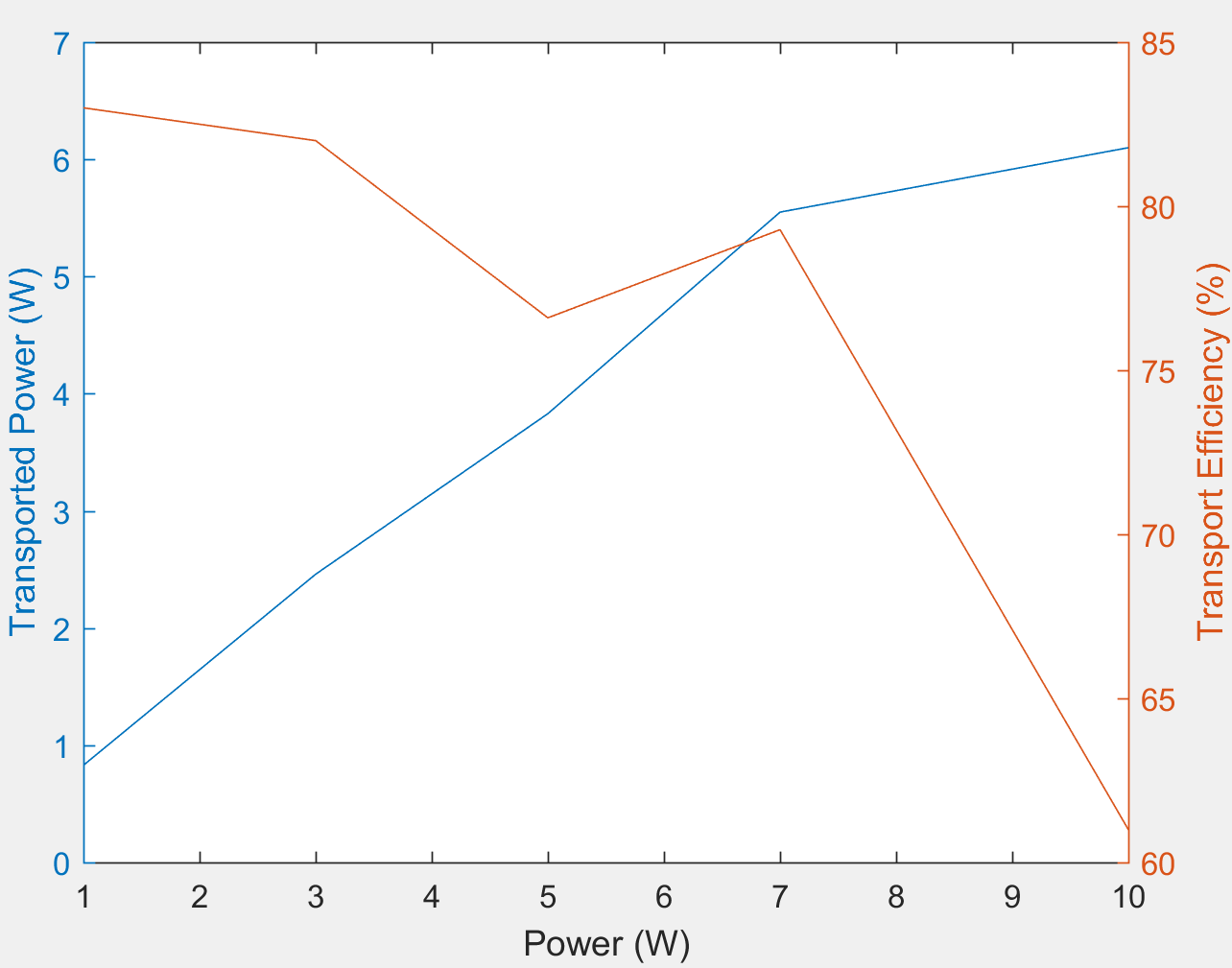 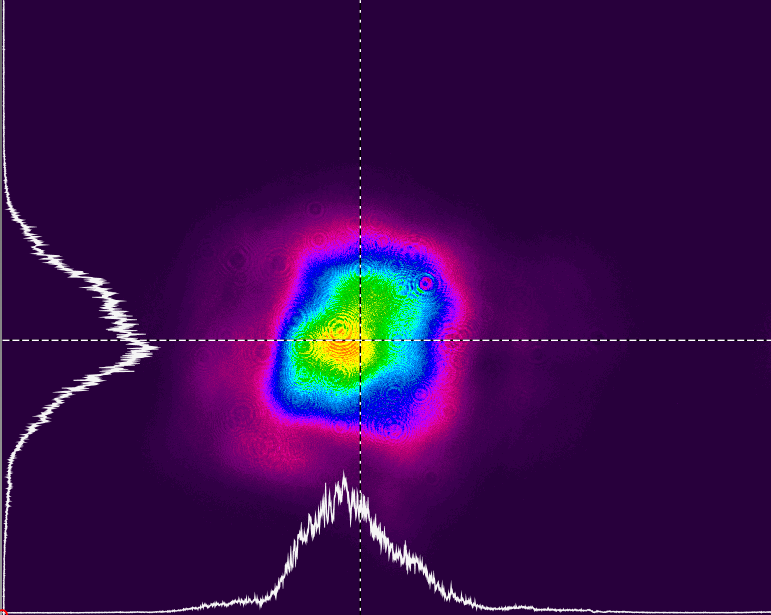 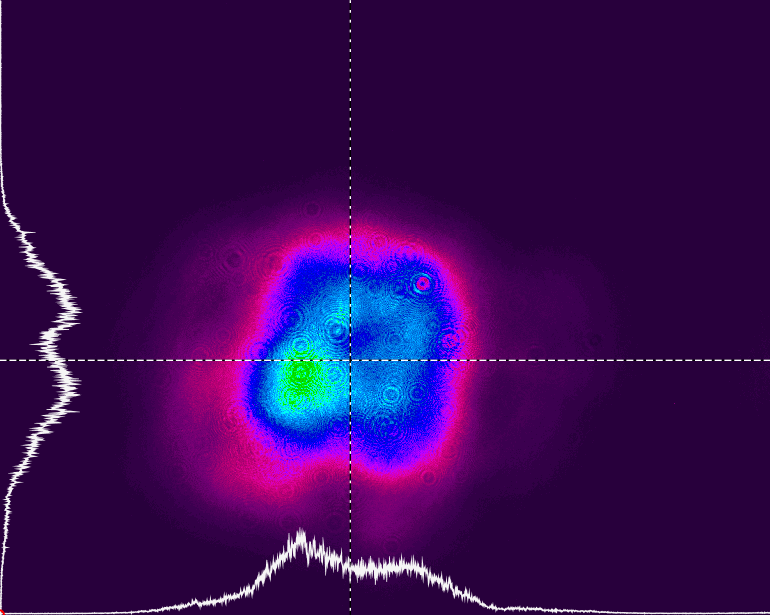 3W
2.4W
Trailer: 1W
Gun: 0.8W
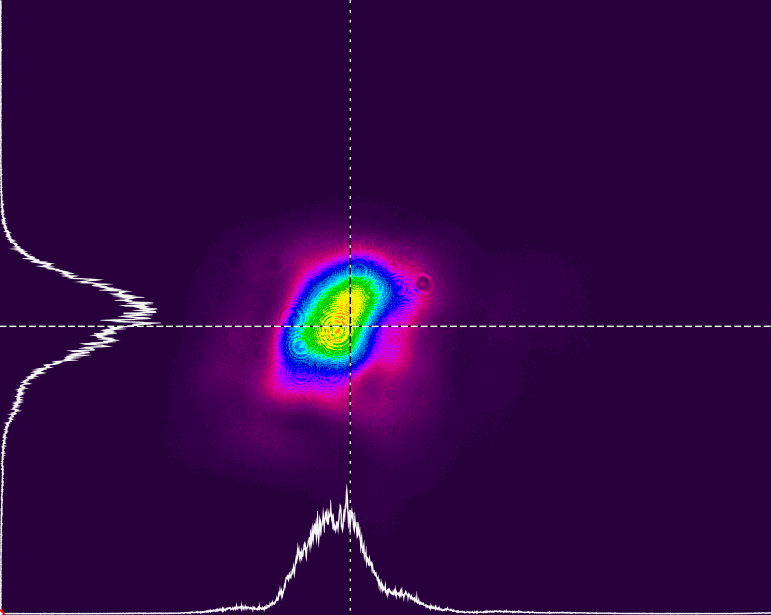 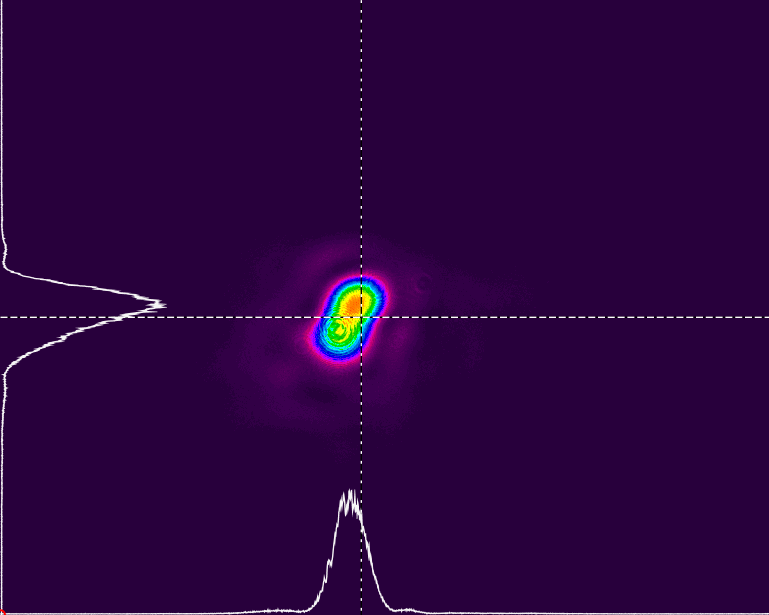 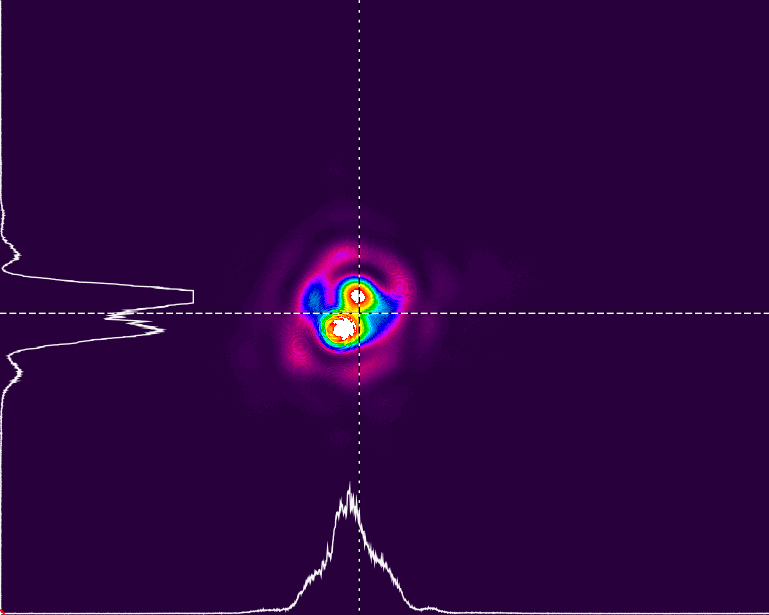 7W
5.5W
10W
6.1W
5W
3.8W
9
Thermal Lensing
3 Crystals + 1 Interferometer; No distortions, medium size changes, unacceptable for operations
10%
0.5W
50%
2.5W
100%
4.8W
Thermal lensing still present

Beamshape on Gun table no longer distorts, just enlarges

Seperated spots on Relay table due to coarse alignment of InterferometerVertical stripes due to clippingin Transport

Goal is to make the size increase compensatable with the Zoom Lens
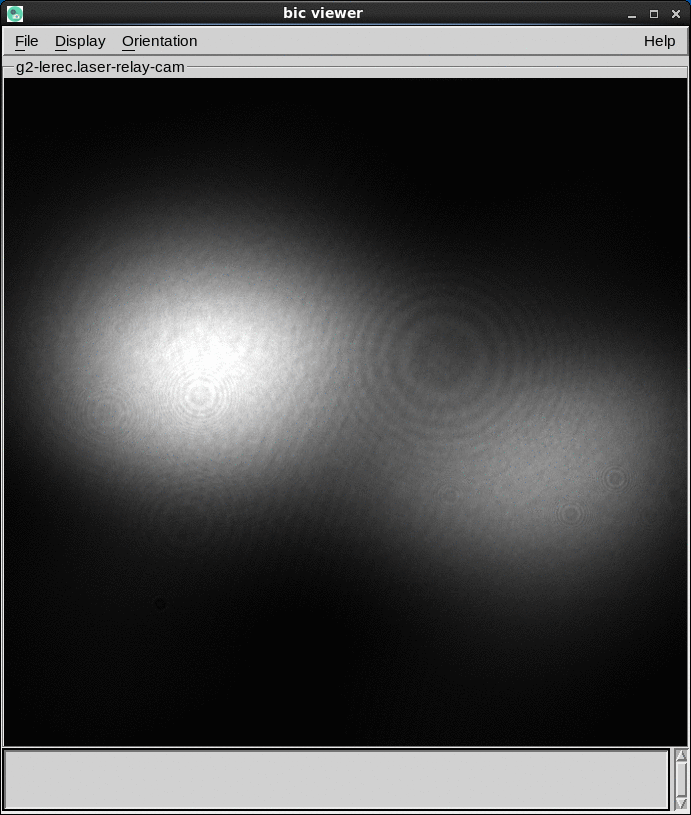 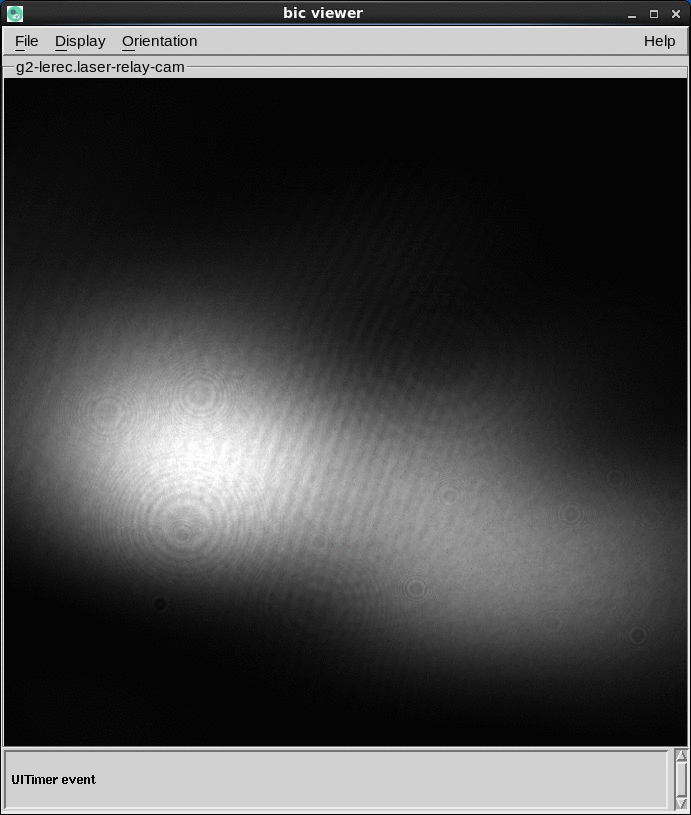 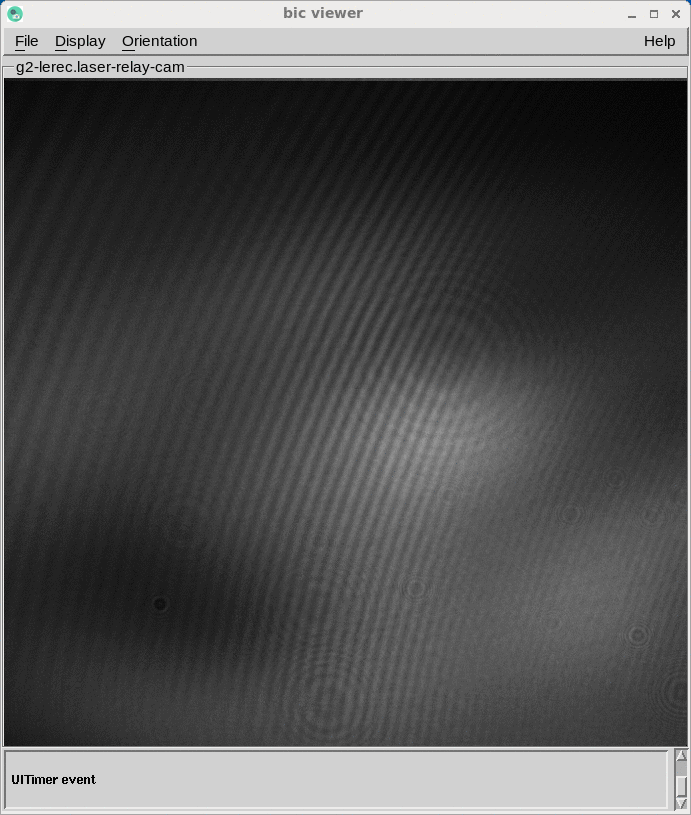 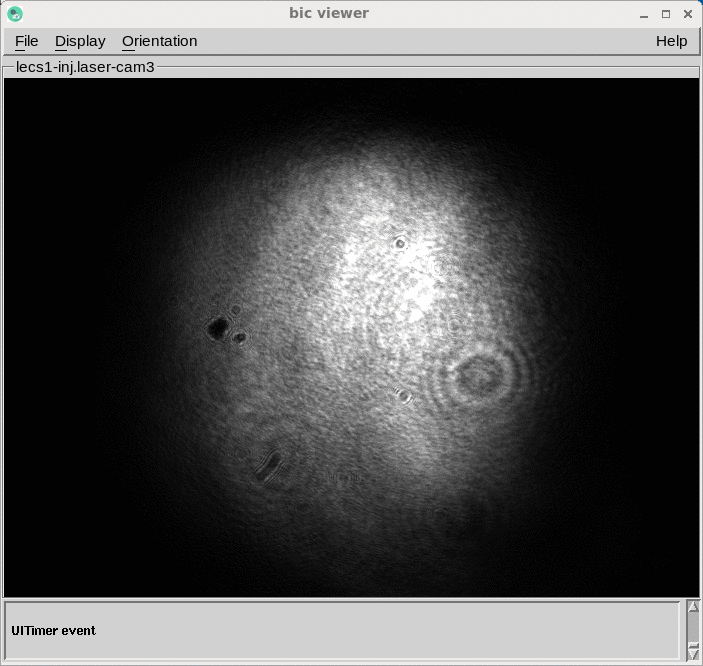 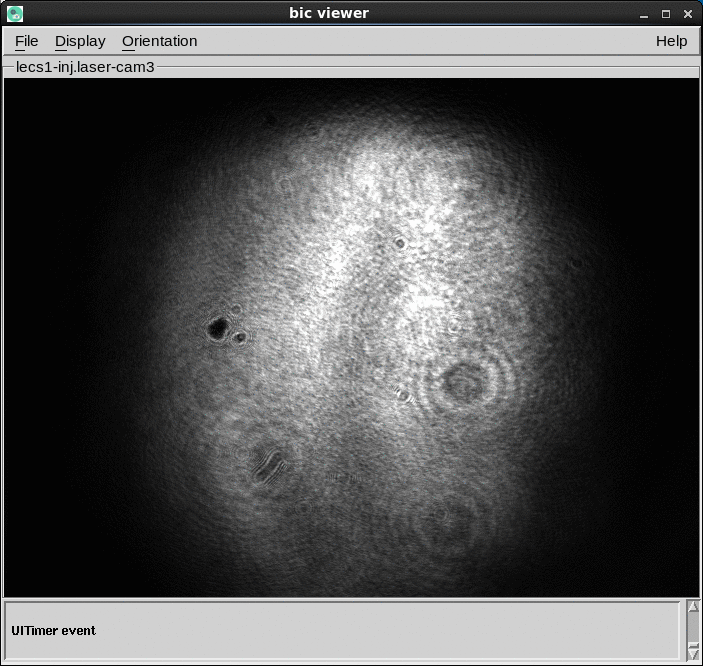 10
Thermal lensing Alternative Design
Beam after Temp. Shaping (18W)
Lense for Pulse Mode
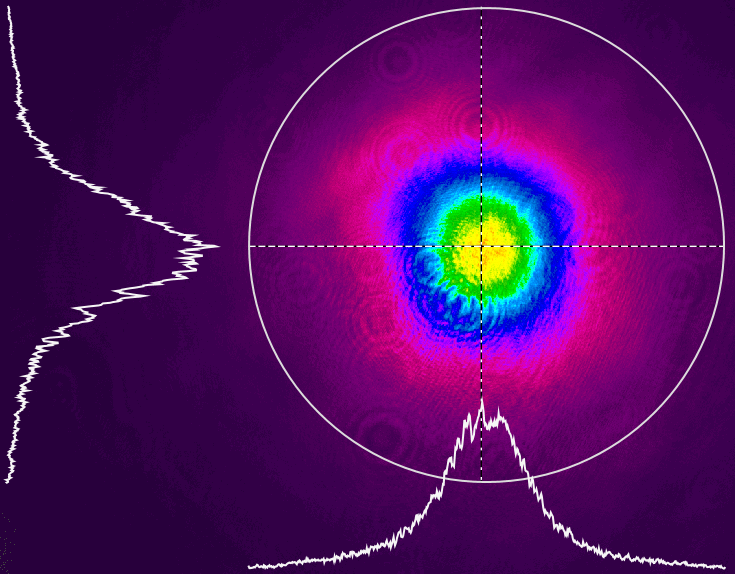 HWP
YVO4 Crystals
Dump
PBS
Intensity control downstream of Temp. Shaping
Same power level in Shaping crystals at all time = same therm. Lens
Combines Intensity Control and Interferometer

For pulsed mode a lense is inserted that replaces the thermal lens
11
Temporal Shape Measurements
Need for an on-demand 1-2 minute measurement of the temporal laser profile exists
Crosscorrelation:
To alignment sensitive to be a maintenance free option
Streak camera:
Very expensive
Resolution not great
Takes up a lot of space
12
Temporal Shape MeasurementsInterference
The very short coherence length of the 2ps laser pulse can be used to obtain a measurement of the temporal shape by observing destructive interference
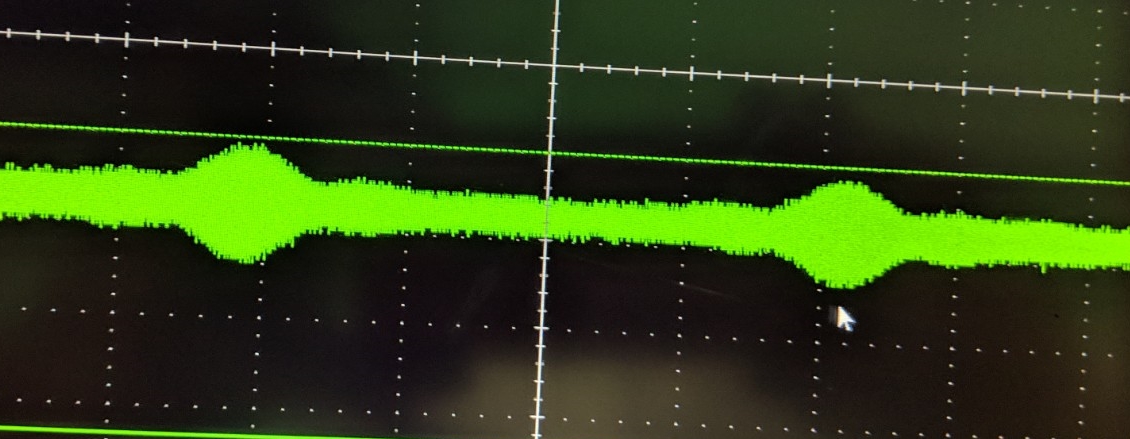 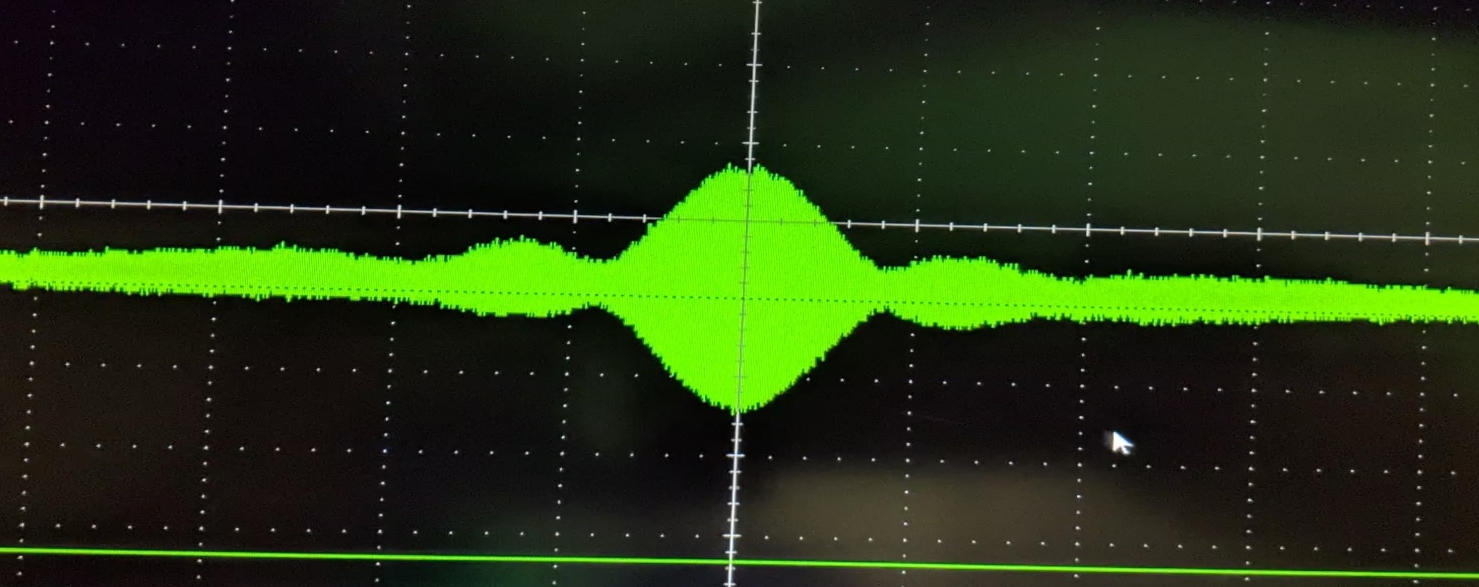 TemporalShaping
Individual Laser Pulse @518nm
NPBS
Diode
HWP + Pol.
Temp. Shaped Pulse with ~8ps delay.
Motioncontrolled Mirror
13
Summary
Main problem to achieve high power on the Gun Table is the low transparancy of the Beam shaping stage
Optimization and simplification of that stage is main focus of the shutdown

Variable thermal lens cannot provide an acceptable beam for operations
Redesign of that stage to provide a constant lens for all modes of operation

On-Demand temporal shape measurement, not sensitive to alignment with a small footprint needed
Temporal Interference Method is being developed for Run19
14
Acknowledgements
Laser group: Michiko Minty, Brian Sheehy (retired), Zhi Zhao, Patrick Inacker & Linh Nguyen 

Instrumentation, RF and Controls Hardware and Software Engineering

CAD Support groups
15